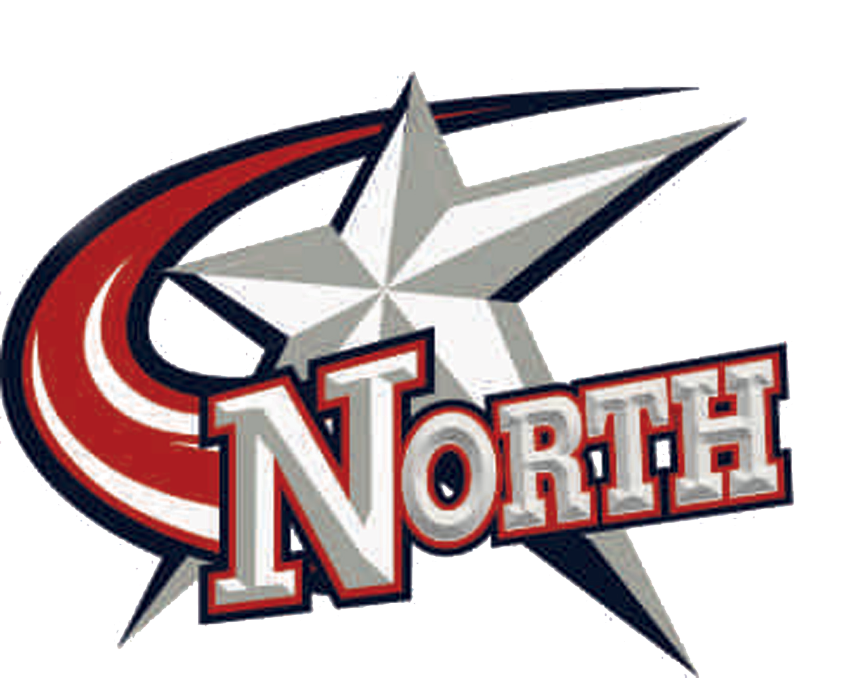 Star Traits
Successful, Trustworthy, Accountable, Respectful, Supportive
Closed Campus
Learning Targets
I can follow district guidelines for closed campus and stay on campus during the school day including the lunch period unless I have permission to leave school grounds from both my parents AND the administration.
[Speaker Notes: Be sure to read aloud, while students follow along, the learning targets.

Dignity:]
Basic Expectations
Successful- Students will remain on campus for lunch and enjoy the company of their friends.
 Trustworthy- Students will stay in the lunchroom after eating and sit quietly until dismissed.
Accountable- Students will attend their designated lunch and keep their lunch account current.
Respectful- Students will provide documentation upon request if they are seen leaving campus. 
   * Documentation will need to be provided for frequent absences
Supportive- Students will encourage their peers to eat lunch in the lunchroom and use lunch passes appropriately.
Be S.T.A.R.S.
Students need to remain on campus during lunch
Students coming from off-campus classes need to come directly to school
Students need to have a pass or permission from a teacher to leave the lunchroom for a working lunch in the classroom
Learning Targets Revisited
What is the school policy for closed campus?
What should I expect to happen if I have frequent absences?
Did we cover all that we were supposed to cover?
[Speaker Notes: Re-read and review the learning targets. Were the targets addressed?]